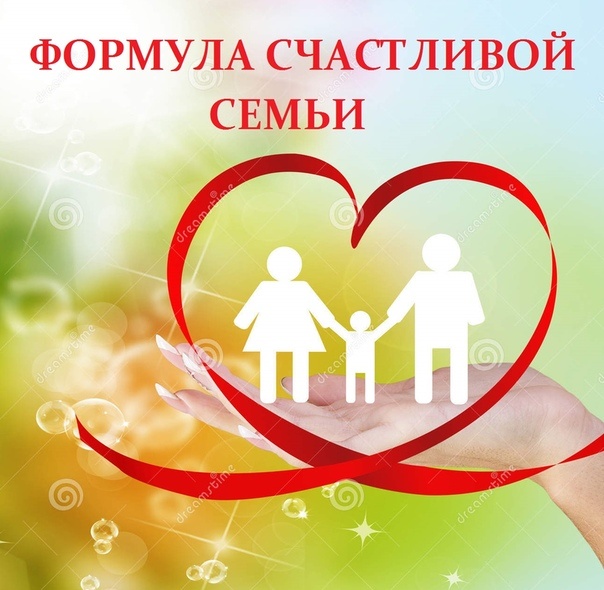 Родительский клуб
«Гармония»
Родительский клуб
Свободное время с ребенком.
педагог – психолог 
КГУ «СОШ№32»
Интересные игры для всей семьи
Каждая семья — это маленький и дружный коллектив. Для укрепления семейных уз, развития творчества и воображения сослужат хорошую службу — семейные игры.

	Игры в семейном кругу нужны одинаково   и взрослым, и детям. Они объединяют семью и заряжают позитивными эмоциями всех. Соревновательный дух и азарт очень сближают. А время, проведенное вместе, всегда вспоминается с добром и улыбкою.
Рисуем вместе
Для творческого занятия понадобится ватман, фломастеры и безграничная фантазия. Можно нарисовать семейный коллаж. Каждый рисует другого члена семьи, например: в виде растения, животного, инопланетного существа. Море позитива обеспечено.

Фанты
Для игры  в фанты нужно подготовиться заранее. На листочках бумаги пишутся забавные и творческие задания:
зажигательно станцуй
песенку ты нам пропой
крылышками помаши, и как бабочка спляши
проживаешь без забот, расскажи нам анекдот
и так далее
Маскарад
Этот своеобразный костюмированный бал подойдет как для разнообразия обычных будней, так и для семейных праздников. Участники образуют круг и танцуют. В центре круга находится мешок с самыми разнообразными потешными вещами: очками, панталонами, колпаками и т. д. Присутствующие одевают по очереди на себя предметы одежды, продолжая танцевать. К концу танцев все приобретают нелепый и забавный вид. Под занавес устраивается показ мод.
Заводная догонялка «Жмурки»
Эта веселая игра знакома многим из нас с детства. И до сих пор Жмурки являются одним из главных детских развлечений на семейных праздниках, в которых с удовольствием поучаствуют и взрослые.
Правила. Суть очень проста. Сначала выбирают водящего. Завязывают ему глаза. Остальные игроки встают вокруг него лицом в центр. По сигналу водящий начинает ловить участников, а те убегать и уворачиваться от него. Пойманного участника водящий должен угадать на ощупь, не развязывая глаза. Если угадывает, то пойманный становится водящим. Выигравшим становится тот, кого поймали наименьшее количество раз или не поймали вообще.
Пример. Водящим лучше изначально сделать кого-то из взрослых, что бы он мог на своем примере показать, как без разрушающих последствий можно играть в эту игру в домашних условиях. Дети разбегаются в разные стороны в пределах одной комнаты, а участник с завязанными глазами на ощупь пытается их поймать и, не подглядывая, определить, кто попался.
Игра «Холодно — горячо». 
Прячем какой-то предмет, ребенок ищет его, а вы помогаете ему, говоря: «горячо, тепло или холодно» по мере его приближения к спрятанному предмету. Победитель получает приз!
Определить на ощупь
Детям необходимо развивать ощупь так же, как и другие чувства и навыки. К примеру, возьмите коробку или корзину, и сложите туда несколько предметов: стаканчик, игрушку, конфету, зубную щетку и тому подобное.

Тогда наденьте на глаза ребенку повязку и давайте ему в руки по одному предмету, чтобы он угадал его с помощью тактильных ощущений.
«Свободное фантазирование»
Рассматривайте формы предметов, размышляйте, на что похожи облака, тени от деревьев, на что похож тот или иной звук.

«Сочинялки»
Совместно придумайте продолжение любимой сказки, добавьте нового персонажа — сказочное животное, растение.

«Превращения»
Представьте, что вы телеведущий. Возьмите интервью у домочадцев или сделайте вместе с ребёнком репортаж про его игрушки или домашних животных. А можно попросить ребёнка «превратиться» в папу или маму либо «стать» волшебником.

«Нарисуй настроение»
Эту игру можно использовать, если ребёнок грустит или, наоборот, слишком веселится. Попросите ребёнка нарисовать своё настроение, изобразить его на бумаге любым способом. Лучше всего для этого подходит рисование акварельными красками.


«Зашифрованное послание»
Начертите в воздухе контуры геометрической фигуры, цифру или букву. Ребёнок должен угадать, что вы написали, а потом пусть и сам попробует порисовать в воздухе.